بسم الله الرحمان الرحیم
پدافند موشکی ایران
ما ملت امام حسینیم{ع}
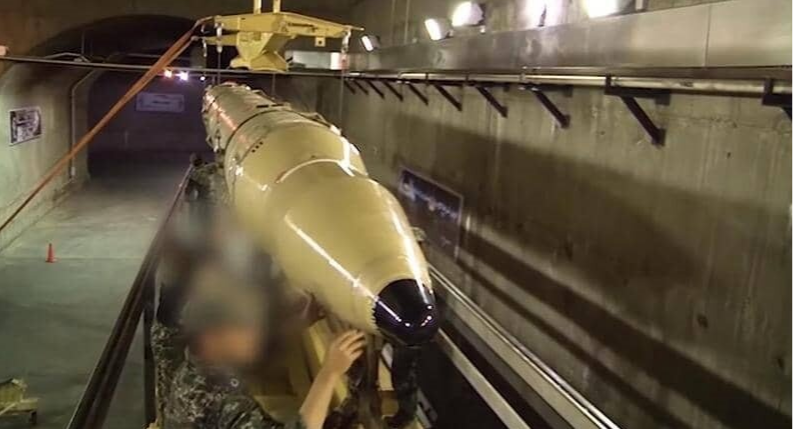 ما ملت شهادتیم
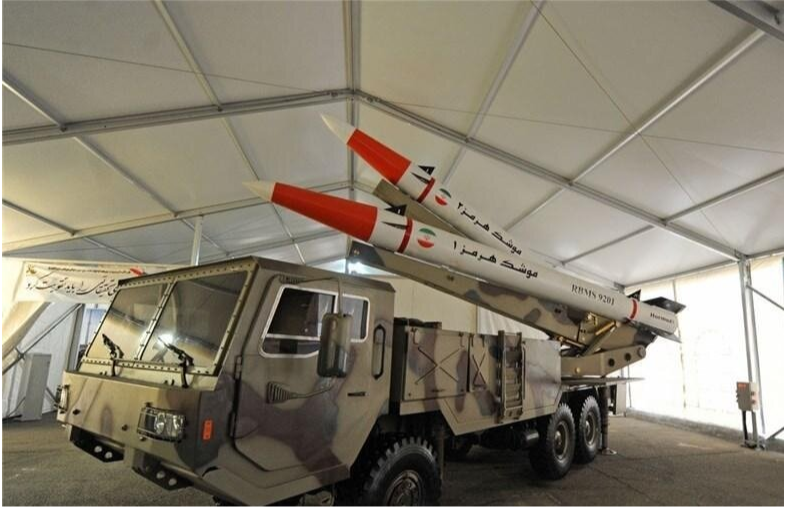 ما ملت حاج قاسمیم
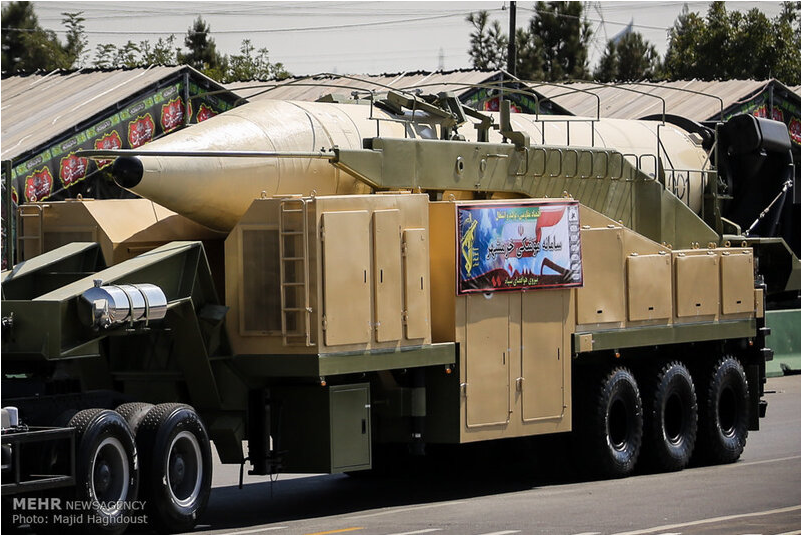 بترس آمریکا
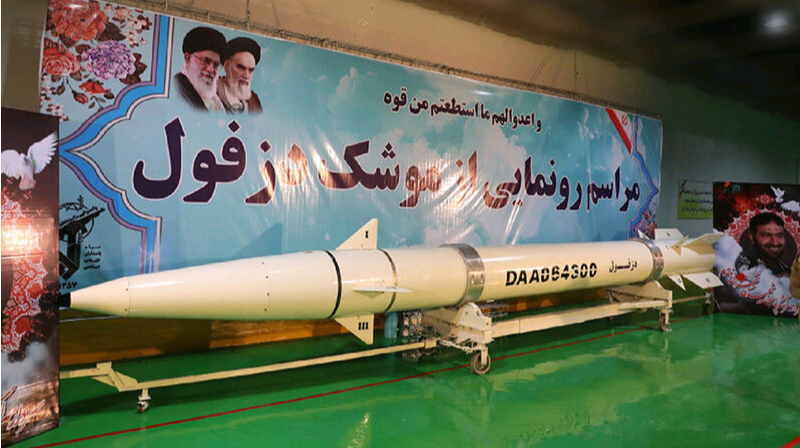 بترس اسرائیل
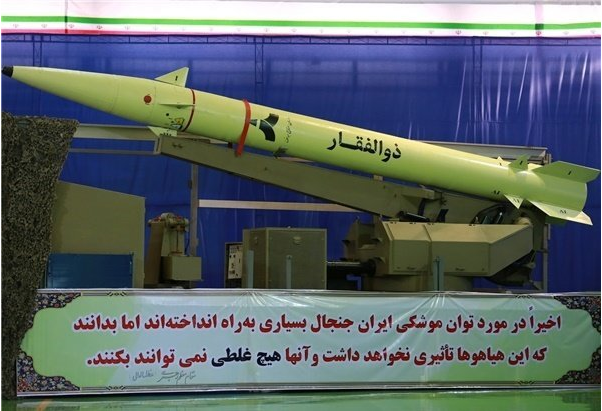 کجایی سردار دل ها
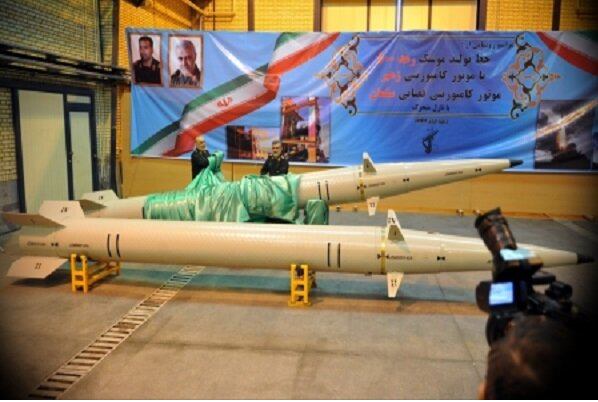 بترس داعش
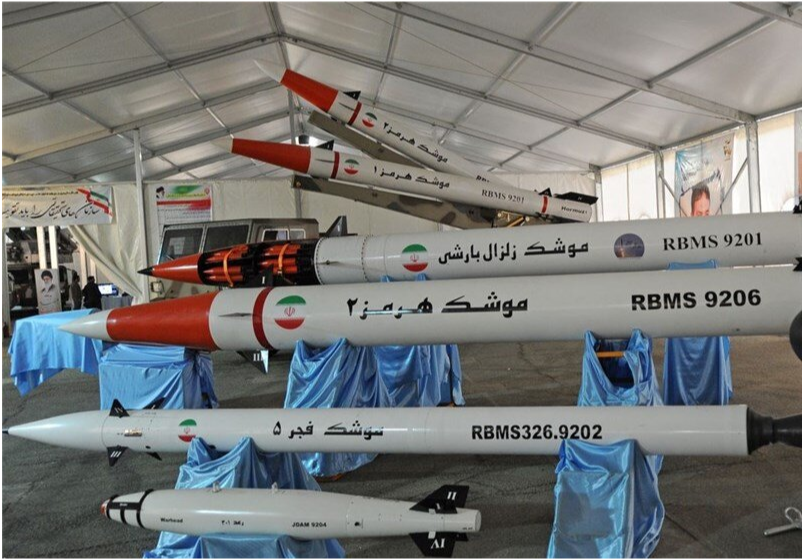 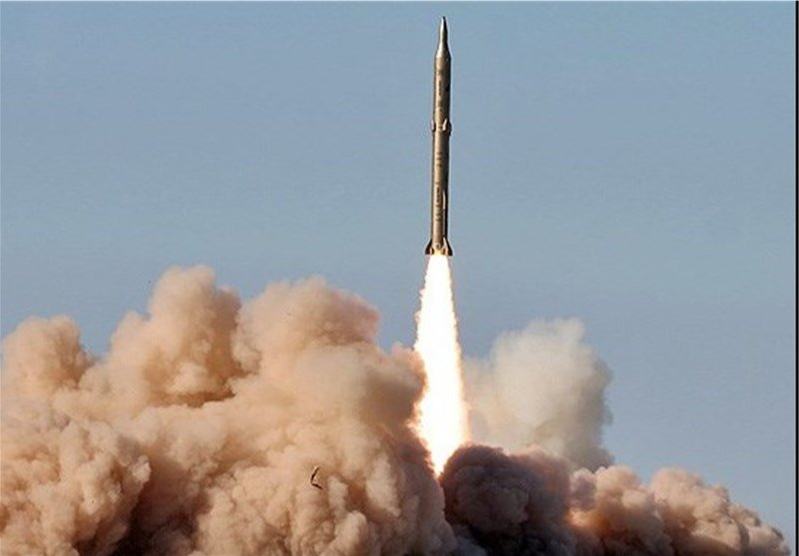 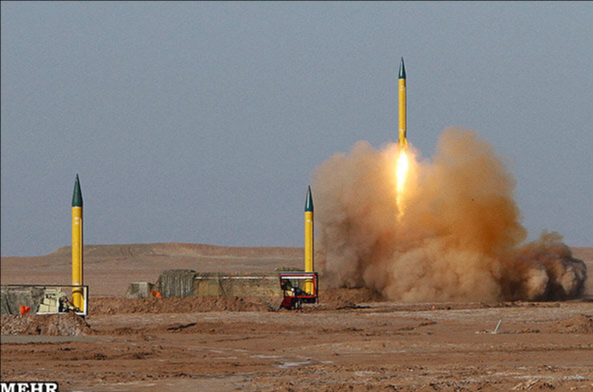 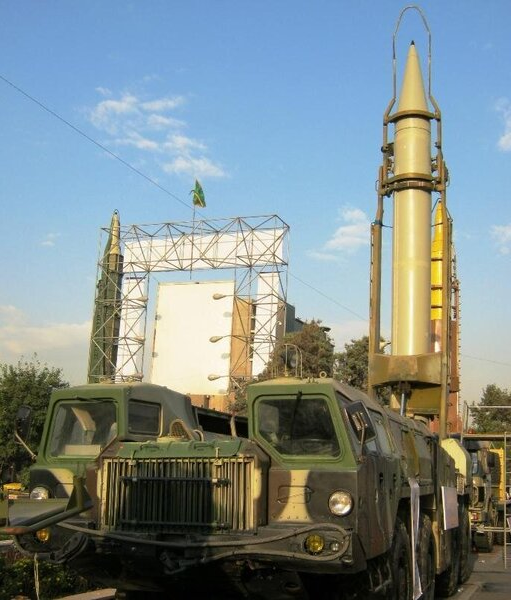 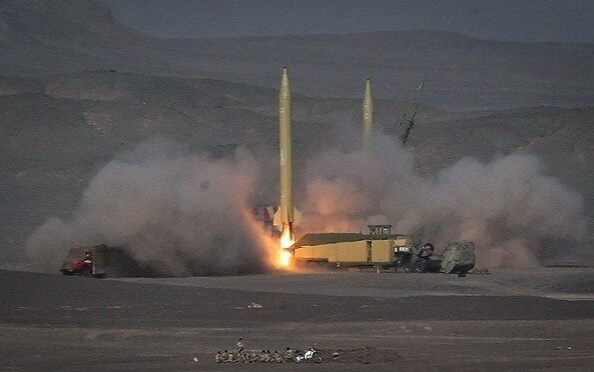 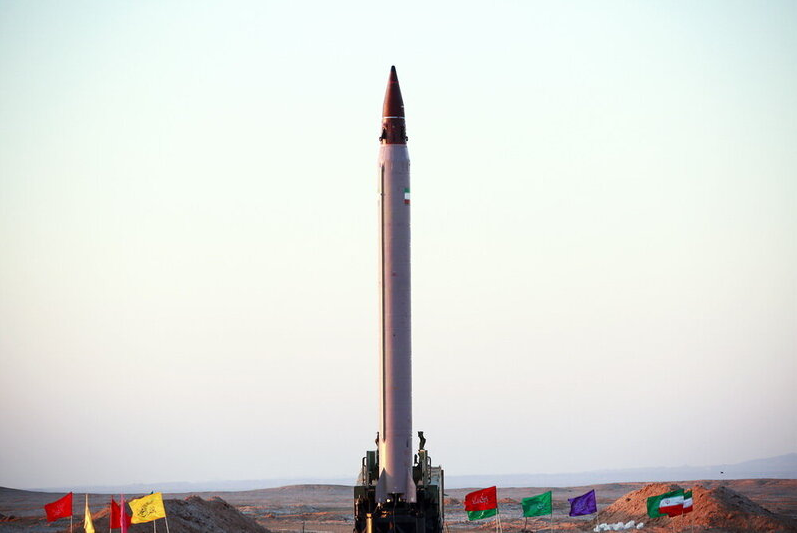 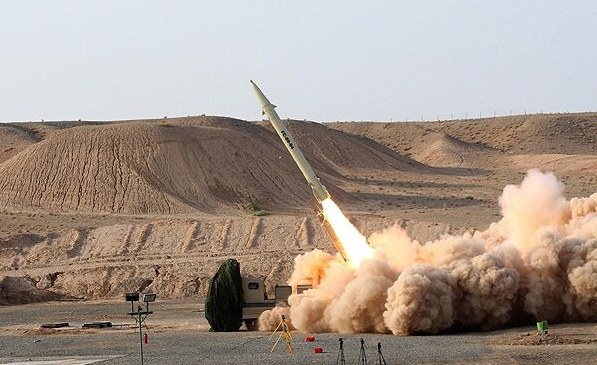 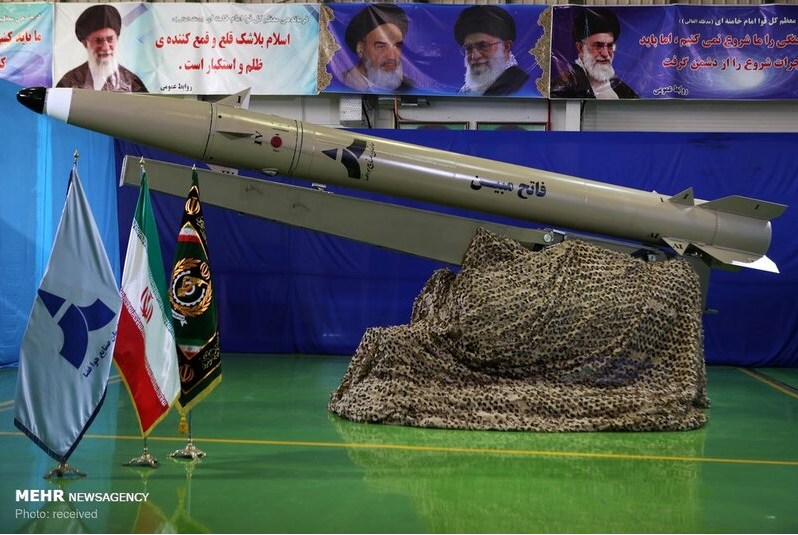 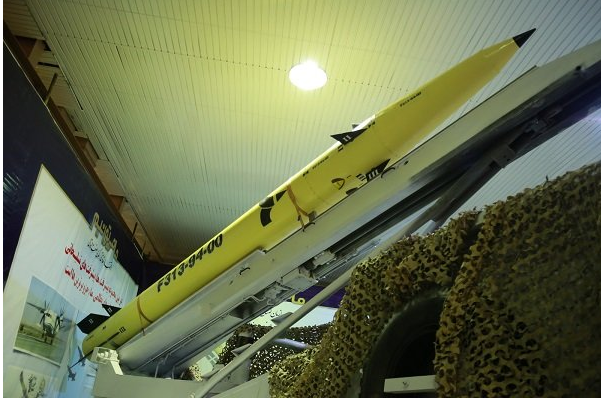 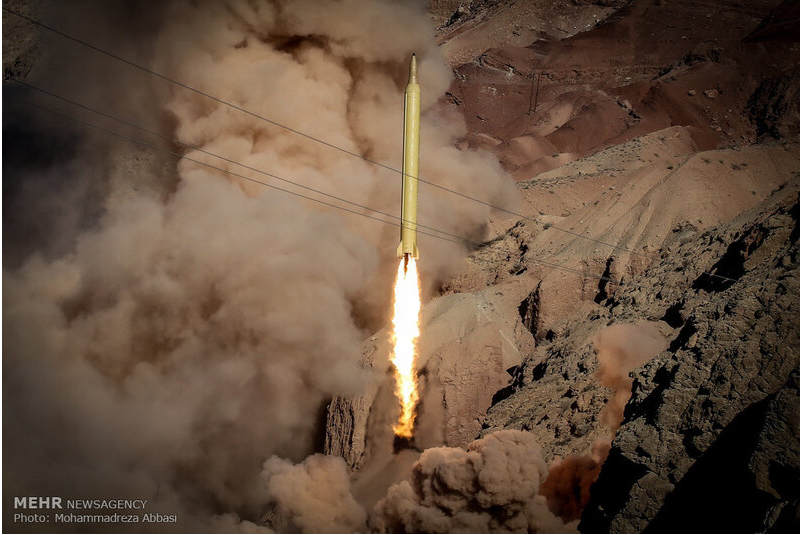